MOBILIZING THE SQUAD
EPH6:10-11
2 TIM 2:4
APS DR. I. J. K. BUERTEY
.
1.0 PURPOSE OF PRESENTATION
Drum the idea that the church is an army of God

 How to prepare the Army for Battle

How to effectively itilise the whole army effetively and efficiently 

That God’s agenda to posess the nations is man
.
1.0 INTRODUCTION
THE MISSION OF THE CHURCH PORTRAYS THE CHURCH IN VARIOUS IMAGES

The Bible describes the Church as:

 The body of Christ (1 Cor. 12:12-27)

 The temple of God (1 Cor. 3: 16-17)

 The bride of Christ (Eph. 5:32)
.
1.0 INTRODUCTION
The people of God. (2 Cor. 6:16)
A royal priesthood. (1 Pet. 2:9)
A holy nation. (1 Pet. 2:9)
Lamp-stand. (Rev 1:12-13, 20)
The army of God (2Tim. 2:3-4) among others.
.
The Church on earth is described as Militant, while the Church in glory is described Triumphant for a reason.
An unknown author puts the militant church this way:
 “In the Army of God, the Lord Jesus is my Commanding Officer, the Holy Bible is my code of conduct. Prayer and the whole armor of God are my weapons of warfare. I have been taught by the Holy Spirit, trained by experience, tried by adversity and tested by fire.”
.
2. THE CHURCH AS THE ARMY OF GOD
a. The Church is the body of Christ that belongs to    		     	God.
b. Believers are those enlisted into God’s army and  	  	     	are at the Lord’s command.
c. The Church is involved in a spiritual combat.
d. Every member is a soldier and has a role to play 	 	     	towards the overall success of the army.
.
e. The Church exists to take territories (offensive operations)     and protect their own (grounding, mentoring and discipleship).
f. The Church has a mission, which is to “take captive every thought to make it obedient to Christ” (2 Cor. 10:5).
g. When the war is over, there will be a celebration of victory.
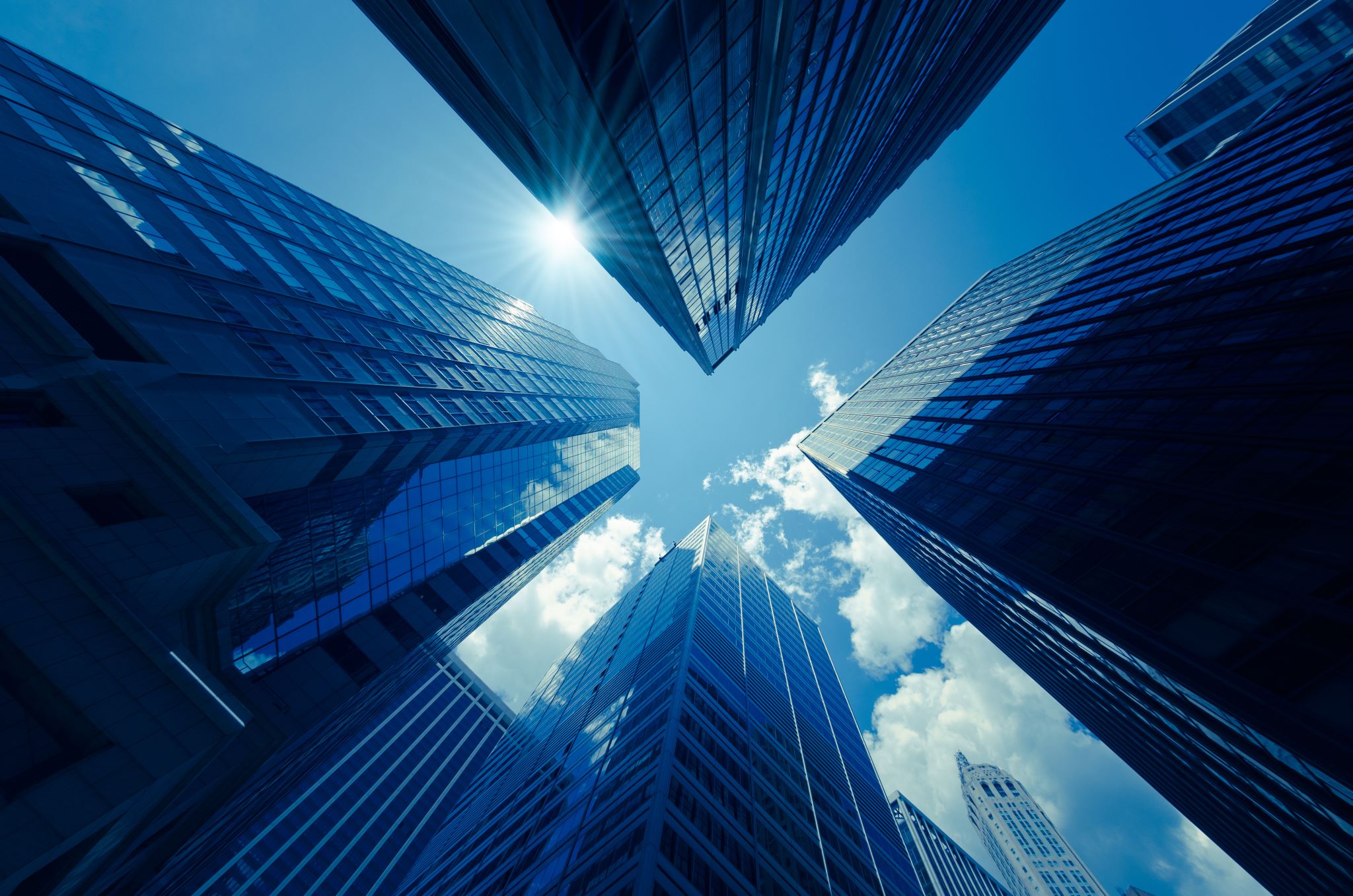 3.0 THE MILITANCY OF THE CHURCH FROM A CHRISTOLOGICAL AND PAULINE PERSPECTIVE
3.0 THE CHURCH MILITANCY FROM A CHRISTOLOGICAL AND PAULINE PERSPECTIVE
.
In Matthew 16, Jesus declares His intention about building His Church at the garrison city of Caesarea Philippi. 

In the O.T. Caesarea Philippi was a pagan centre of Baal worship and worship of Caesar. 

It was the vicinity for the transfiguration and the great confession of His glory
.
Jesus on earth never spoke about a military model of the Christian faith.


Jesus spoke of the “Kingdom of God” or the “Kingdom of heaven” (Matthew 3:2, 4:8, Luke 17:21). 


Paul, however, used the military metaphors for the Church with the most famous being Ephesians 6:10-18.
.
Paul Chooses the first century Roman Soldier and his armoury for his illustration.

Pau holds the Christian race is a battle 

The Lord has given us the necessary weaponry

The soldier is trained and equipped to fight forward and not to run away
.
The military armoury has nothing covering your back

Your fellow soldier is your security 

 In the war, we fight as a battalion, thinking of one another, no wounded soldier is left on the battle ground. 


 In war we fight with the nation at heart, not necessarily your life at heart.
.
Out of the 7 weaponry, all 7 are protective

The most significant factor in this experience is the power of God drawn through the word of God and prayer

People cannot strengthen themselves, but  must be empowered, to constantly dependent on God for the source of their power
.
Theme 2022 seeks to :

#1. Position the church as an army in the enemy’s camp

#.As agents or ambassador of the kingdom of God to deliver service to the community with integrity, moral uprightness and hope to the nations.

The focal point of our teaching is to equip the membership with skills, tools, and graces for the work of the ministry in the church
.
As an army in the enemy’s territory: 

#1. We do wrestle but still wrestle. 2 Cor 10:3-5



#2. We must be Strong: Heb 12:12-14


#3. We must Put On.  Eph 4:12
.
As an army in the enemy’s territory: 


#4. We must stand firm. 2 Cor 11:4

#5. We must take up. I Thes 5:11


#6. We must be alert. 1 Pet 5:8; 2 Tim 4:2
.
4.0 THE MISSION OF THE CHURCH
#1. To redeem creation through Christ to fill the earth with God’s glory
#2. To make disciples of all nations, obedient to the values, principles and teachings of Jesus Christ our Lord. (Mat 28:18)
#3. To make all and sundry useful in the military array
.
5.0 ORGANISATION OF THE ARMY
Armed Forces are well structured in four levels to ensure effective command and control and mission accomplishment. 

	#1. Grand Strategic

	#2. The Strategic

	#3. Operational Level Mobilization

	#4. Tactical Level Mobilisation
BATTALIONS 
(DISTRICTS)
COMPANIES 
(ASSEMBLIES)
SQUADS (CELLS/ BIBLE STUDY)
PLATOONS
(MINISTRIES)
GRAND STRATEGIC LEVEL
TACTICAL LEVEL
(SQUADS: 9-10)
STRATEGIC LEVEL
2-3 TEAMS

CONFIGURED
4-3 PEOPLE
3 SQUADS GIVES A PLATOON OF 27-30
.e
OPERATIONAL LEVEL
.
6.0 MOBILISATION OF THE SQUADS
Military Constitution of Squads, Teams, Team leaders and Task

Church- squad constitution: Conversion and Transfers.

Every Squad should be assigned a ministry task and report to the Squad Leader who reports to the Presiding Elder.
.
Welfare matters could be reported on and attended to through the same system.

The principle is to enhance mentoring relationships, creating communal spaces to experience God, growing healthy relationships among quad member
.
INTENTIONALITY OF RAISING SOLDIERS FOR GOD’S ARMY:
A. Enlistment of Soldiers (Evangelism)

B. Training (discipleship): All new converts must go through New Converts Class.

C. Registration (mission) of all members with unique numbers

D. Integration and assimilation through the body-pairing system (Ministry assignments)

E. Deployment for warfare
.
INTENTIONALITY OF RAISING SOLDIERS FOR GOD’S ARMY:
A. Break up Local into squads 
This can be done month by month 

Jan.  01- 09

Or by Alphabetical numbering 
A1, A2, A3, A4

B. Break up the Ministry using Bible Character 
Esther, Ruth, Abigail; Moses, Ezra, Aaron; Daniel, Timothy, Titus; Paul,
.
.
7.0   CONCLUSION
.
#1. The Church is the army of God

#2. Our mission is to influence the nations with values and principles of the Kingdom of God

#3. The Church must raise an army for the Lord by recruiting, training, integrating and deploying believers into a formidable force which, by the Holy Spirit,
.
#4. Every new convert or member should undergo intentional discipleship or orientation class.

#5. All members of the church are to be properly documented.

#6. Life-on-life model of discipleship should be adopted.

#7. Members should be grouped into squads at both the Assembly and Local
.
#8. In the army everyone has a peculiar role they play hence nobody should be idle in the House of God.

#9. Soldiers are always deployed in groups; in the God we cannot do the work alone. 

#10. In the Army, God is our chief commander, we must take instruction from him. 

#11. We must try to be each other’s keeper
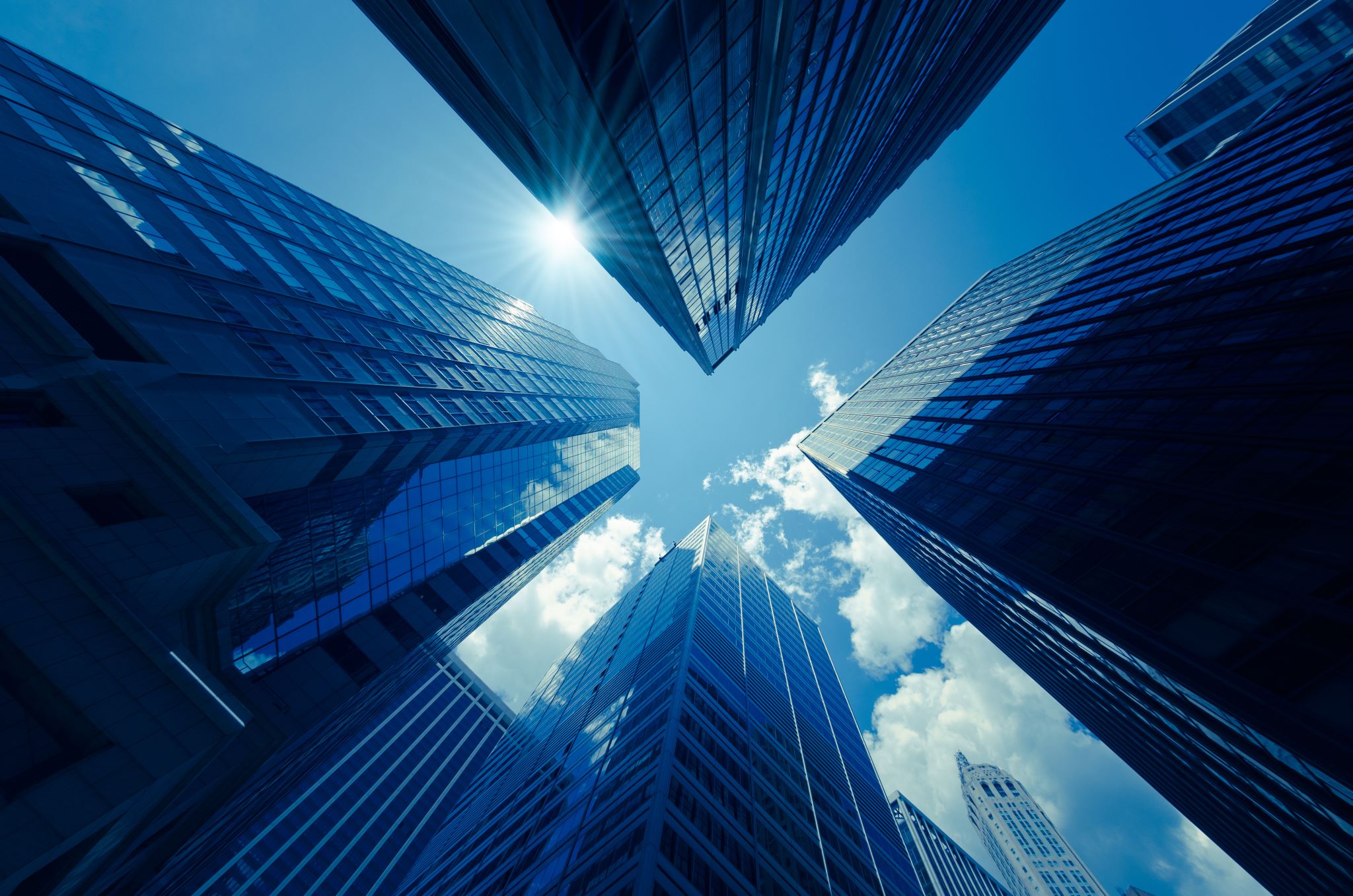 THANK YOU
INTERACTIONS